η διδασκαλία του συστήματος της γλώσσας:γραμματικήορθογραφία
Διδακτική της Νεοελληνικής Γλώσσας ΙΙ
Βασιλάκη Ευγενία, ΠΤΔΕ
ΕΝΟΤΗΤΑ 6
μαθησιακοί στόχοι
να αντιληφθούν οι φοιτητές την προσέγγιση,  τους στόχους και το περιεχόμενο της διδασκαλίας της γραμματικής στη μητρική γλώσσα
να συνειδητοποιήσουν πότε και πώς διδάσκεται η ορθογραφία στη μητρική γλώσσα

λέξεις κλειδιά: γραμματική, γλωσσική επίγνωση, επικοινωνιακή λειτουργική προσέγγιση, ορθογραφία
2
η διδασκαλία του συστήματος της γλώσσας
γραμματική
		π.χ. κλιτικά παραδείγματα, μορφοσυντακτικοί 				κανόνες, κανόνες ορθογραφίας, διαφορές 					προφορικού-γραπτού λόγου

		λεξιλόγιο
3
η διδασκαλία της γραμματικής
διδάσκουμε γραμματική;
η κατάκτηση της μητρικής γλώσσας γίνεται με τρόπο φυσικό σε πολύ μικρή ηλικία
το παιδί έχει ήδη κατακτήσει τις βασικότερες δομές σε όλα τα επίπεδα (φωνολογικό, μορφολογικό, συντακτικό, σημασιολογικό) πριν πάει στο σχολείο και χωρίς την παρέμβαση συστηματικής διδασκαλίας
το παιδί διαθέτει ήδη σε προσχολική ηλικία την εσωτερικευμένη γλωσσική γνώση (γραμματική) της γλώσσας του 
ποιος είναι ο στόχος της διδασκαλίας της γραμματικής;
συστηματική διδασκαλία της γραμματικής με στόχο την ενσυνείδητη γνώση της δομής και της λειτουργίας της
καλλιέργεια μεταγλωσσικής ενημερότητας
4
η διδασκαλία της γραμματικής
Πρόγραμμα Σπουδών για τη Διδασκαλία της Νεοελληνικής Γλώσσας στην Υποχρεωτική Εκπαίδευση 2011, σσ. 7-18.

σκοποί και στόχοι
να αποκτήσουν στέρεη μεταγλωσσική ενημερότητα της μορφολογίας και της σύνταξης της ΝΕ, που έχουν ήδη κατακτήσει με φυσικό τρόπο·
να κατακτήσουν πτυχές της σύνταξης της πρότυπης γλώσσας που ενδεχομένως δε γνωρίζουν (π.χ. αρχαιοπρεπείς συντακτικές δομές, δομές της πρότυπης γλώσσας που αποκλίνουν από αυτές των τοπικών ποικιλιών)·
να αποτιμούν κριτικά τη συντακτική και μορφολογική ποικιλότητα.

να αποκτήσουν τις απαραίτητες μεταγλωσσικές γνώσεις πάνω στους μορφολογικούς και ορθογραφικούς κανόνες της πρότυπης ΝΕ, ώστε να είναι σε θέση να παράγουν κείμενα σύμφωνα με τους κανόνες αυτούς.
5
η διδασκαλία της γραμματικής: πώς
επικοινωνιακή-λειτουργική προσέγγιση
	δομή και κανόνες
	συνειδητοποίηση και συστηματοποίηση των κανονικοτήτων της γλώσσας, της πολλαπλότητας των σχέσεων και των διασυνδέσεων των στοιχείων της και της δημιουργικότητας που παρέχουν οι κανόνες της
	λειτουργία και επικοινωνιακή χρήση
	ρόλος των ποικίλων γλωσσικών επιλογών ανάλογα με την επικοινωνιακή λειτουργία, το είδος του κειμένου, το ύφος του λόγου κτλ.

 κριτική θεώρηση
	ακρίβεια και επάρκεια κανόνων σε σχέση με την πραγματική χρήση της γλώσσας, αξιολόγηση μηχανισμών κατασκευής ύφους (ενδείκτης κοινωνικών σχέσεων και φορέας κοινωνικών, πολιτικών και ιδεολογικών μηνυμάτων)
6
η διδασκαλία της γραμματικής: πώς(ΑΠΣ 2003:43 & ΠΣ 2011:16)
Ο δάσκαλος διδάσκει «γραμματική» σε τρία επίπεδα:
γραμματική της λέξης (δομή της λέξης, λεξιλόγιο, σημασιολογία, ετυμολογικό κτλ.)
γραμματική της πρότασης (δομή της πρότασης, σημασιολογία της πρότασης κτλ.) 
 μικροδομή

γραμματική του κειμένου και της επικοινωνίας (λεκτικές πράξεις, γλωσσικές λειτουργίες, κειμενικά είδη/ τύποι)	
 μακροδομή
7
η διδασκαλία της γραμματικής
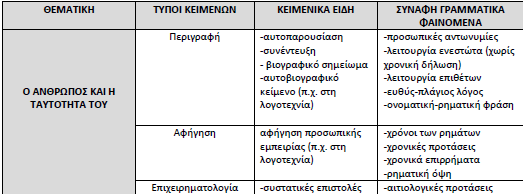 8
η διδασκαλία της γραμματικής: προϋποθέσεις
η χρήση της ορολογίας είναι αναγκαία μόνο στο μέτρο που αποτελεί απαραίτητη προϋπόθεση για τη συνεννόηση με τους μαθητές, τόσο κατά τη διεξαγωγή του μαθήματος όσο και κατά την παραπομπή τους σε βιβλία αναφοράς. (ΑΠΣ 2003: 43)
 διαισθητική προσέγγιση των γραμματικών φαινομένων μέσα από την παρατήρηση παραδειγμάτων από τα κείμενα της ενότητας (επαγωγική παρουσίαση των γραμματικών φαινομένων κυρίως στις μικρότερες τάξεις)
 χρήση κλιτικών παραδειγμάτων και κανόνων διατυπωμένων με απλότητα και σαφήνεια, με στόχο όχι την αποστήθισή τους αλλά την επεξεργασία τους και την εφαρμογή τους σε παραδείγματα χρήσης (παραγωγική παρουσίαση των γραμματικών φαινομένων κυρίως στις μεγαλύτερες τάξεις, όπου προβλέπεται «η ανακεφαλαίωση και ολοκλήρωση της προβλεπόμενης ύλης»)
 ένταξη σε θεματικές ενότητες, που αποτελούν το σημείο εκκίνησης και το θεματικό-εννοιολογικό πλαίσιο μέσα στο οποίο κινείται η διδασκαλία, έτσι ώστε να είναι εφικτή η σύγκριση μεταξύ κειμενικών ειδών που αναδύονται μέσα από την ίδια θεματική-εννοιολογική περιοχή και προφανώς από την ίδια κειμενική κοινότητα (ΠΣ 2011:13)
9
η διδασκαλία της γραμματικής (Γ, τεύχος Β, σ. 40)
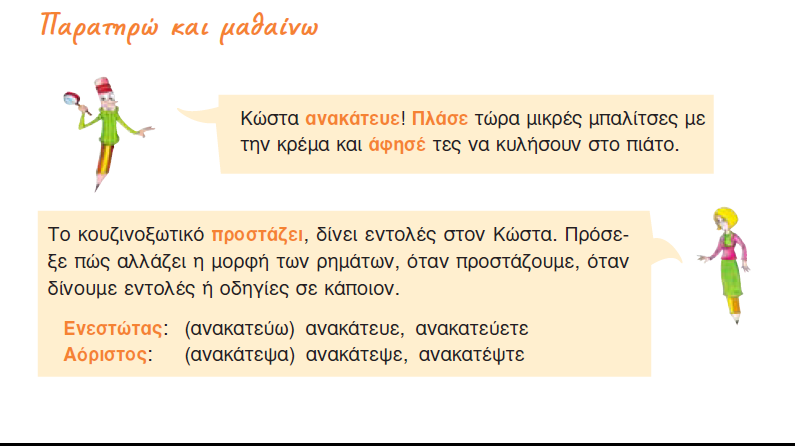 10
η διδασκαλία της γραμματικής (Στ, τεύχος Β, σ.44)
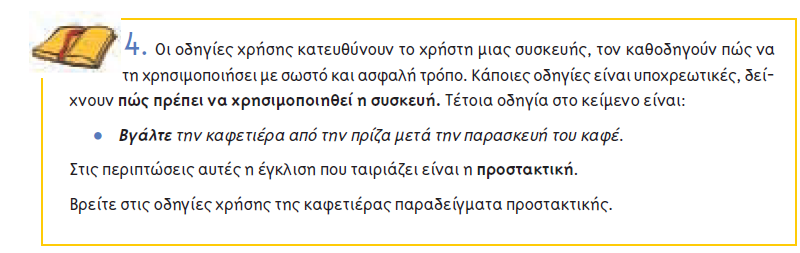 11
η διδασκαλία της γραμματικής (Στ, τεύχος Β, σ. 45)
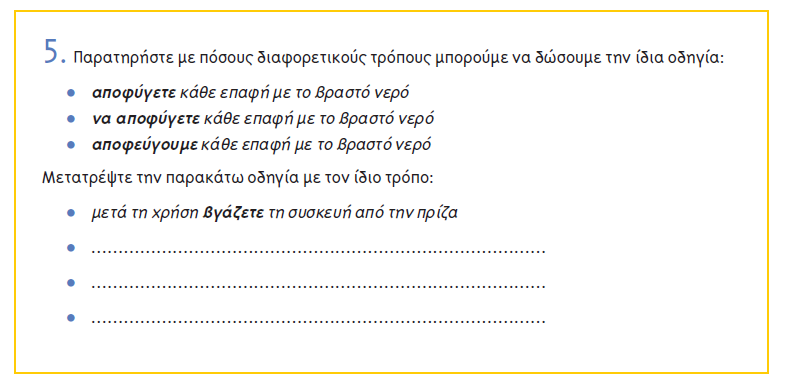 12
η διδασκαλία της ορθογραφίας
διδάσκουμε ορθογραφία;
πότε και πώς διδάσκουμε ορθογραφία;
	
ορθογραφικές δυσκολίες στην Νέα Ελληνική
	αντιστοιχίες φωνημάτων -γραφημάτων
	ιστορική ορθογραφία
13
η διδασκαλία της ορθογραφίας
ορθογραφικά λάθη:
λάθη στην κατάληξη (γραμματική)
*ενισχιμένει
λάθη στη ρίζα της λέξης (λεξιλόγιο)
*ενισχιμένει
λάθη στις παραγωγικές καταλήξεις
*μαζέβουν
14
η διδασκαλία της ορθογραφίας (Στ, τεύχος Β, σ. 45)
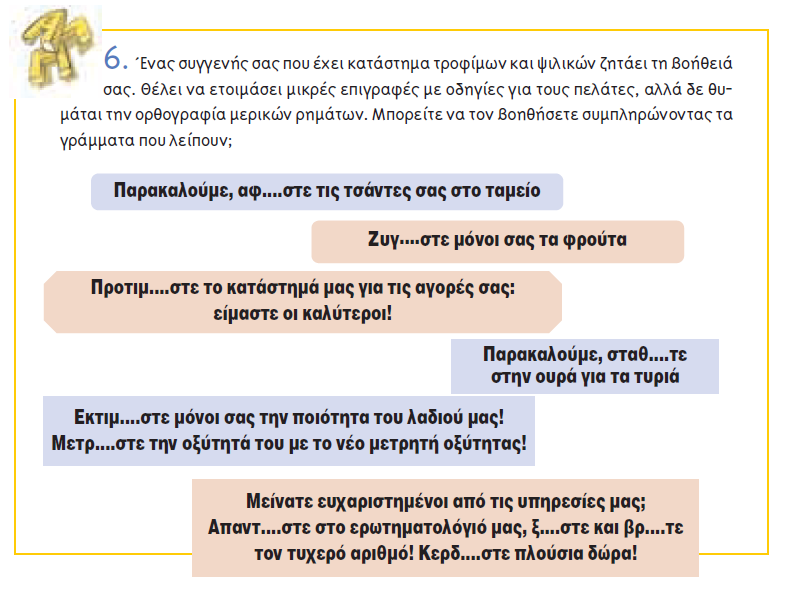 15
η διδασκαλία της ορθογραφίας (Γ, τεύχος Β, σ. 14)
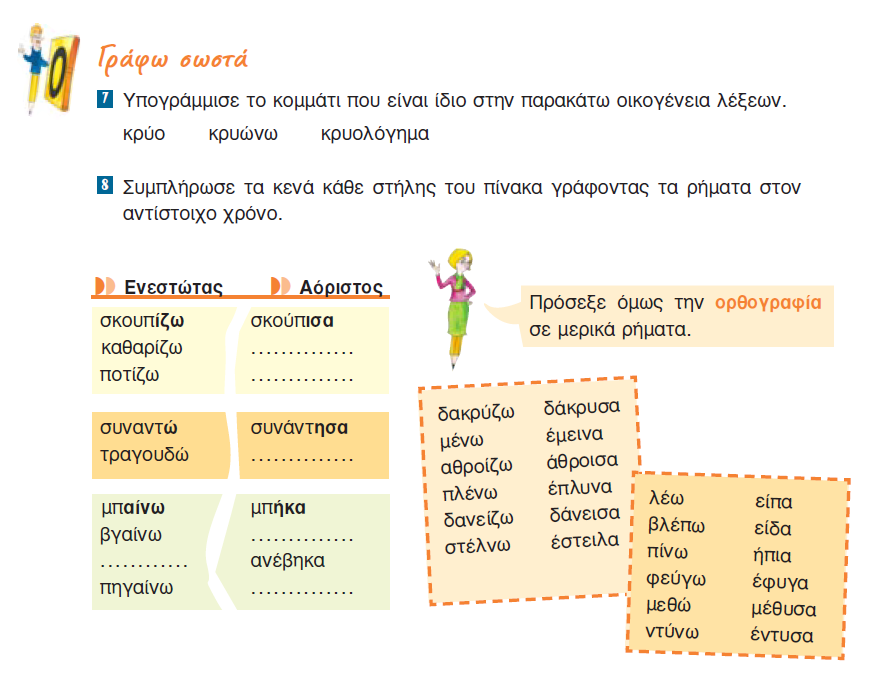 16
η διδασκαλία της ορθογραφίας (Γ, τεύχος Β, σ. 45)
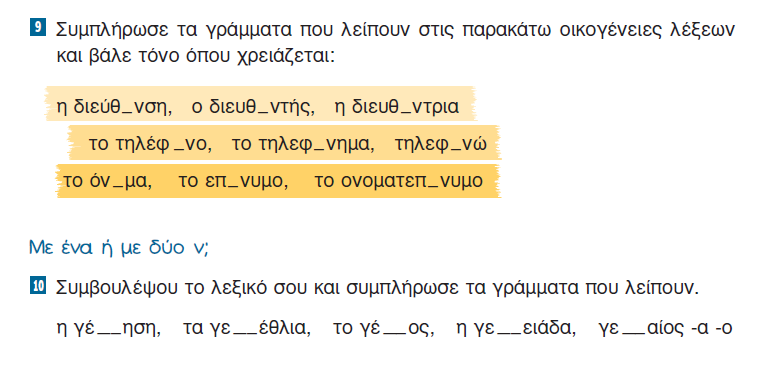 17
η διδασκαλία της ορθογραφίας (Γ, τεύχος Β, σ. 26)
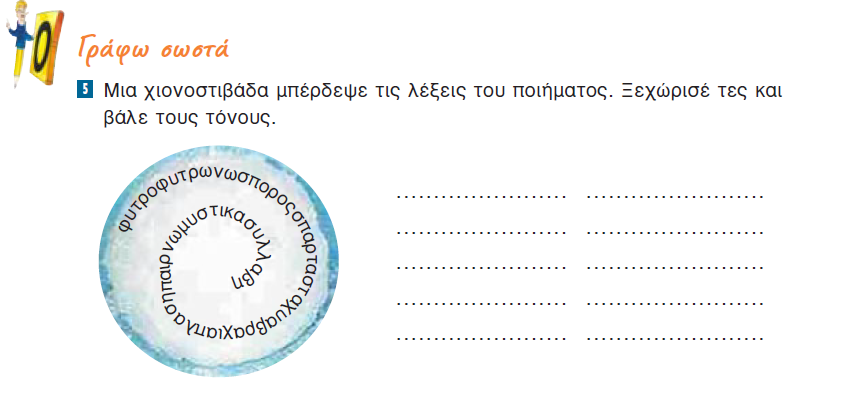 18
ενδεικτικές δραστηριότητες ορθογραφίας(ΒΔ Δ΄ Δημοτικού, σ.17)
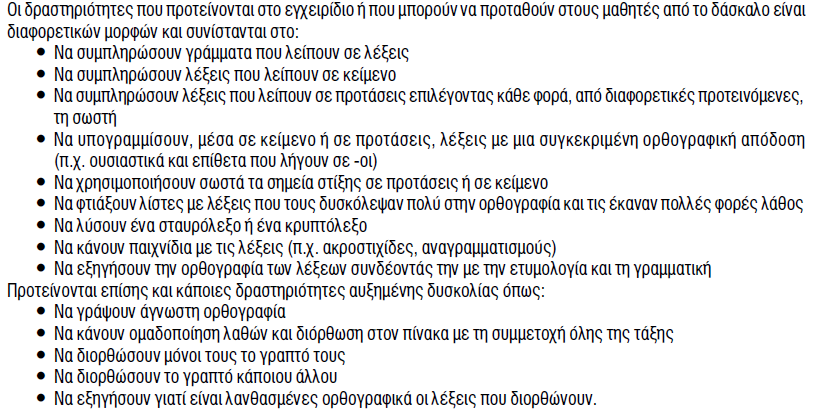 19